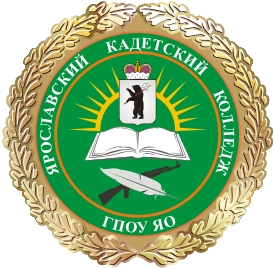 Об ответственности за распространение заведомо ложных сообщений об акте терроризма
Уголовная ответственность за совершение терроризма предусмотрена ст. 205 Уголовного кодекса Российской Федерации и предусматривает наказание на срок до 20 лет или пожизненное лишение свободы в зависимости от степени тяжести совершенного преступления.
Формы заведомо ложных сообщений о теракте
по телефону
в письменном виде
через средства массовой информации
компьютерную связь
могут передаваться различным адресатам, обязанным реагировать по роду службы на эти сообщения (правоохранительные органы, органы власти), либо отдельным гражданам
Заведомо ложное сообщение об акте терроризма (ст. 207 УК РФ) предусматривает
Уголовную ответственность несут вменяемые лица, достигшие 14 лет. 
Возмещение ущерба, причиненного в связи с проверкой сообщения об акте терроризма, несут родители за действия своих детей, которые не достигли возраста уголовной ответственности и за осужденное несовершеннолетнее лицо, у которого отсутствует свой источник дохода.
виды наказания по ст. 207 УК РФ
штраф в размере до 200 тысяч рублей или в размере заработной платы или иного дохода осужденного за период до восемнадцати месяцев; 
обязательные работы на срок до 480 часов; 
исправительные работы на срок от 1 года до 2 лет; 
ограничение свободы на срок до 3 лет; 
принудительные работы на срок до 3 лет; 
арест на срок от 3 до 6 месяцев; 
лишение свободы на срок до 3 лет.